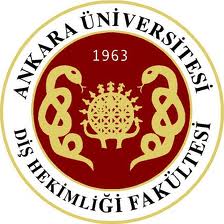 Periodontal Dokuların Embriyolojisi
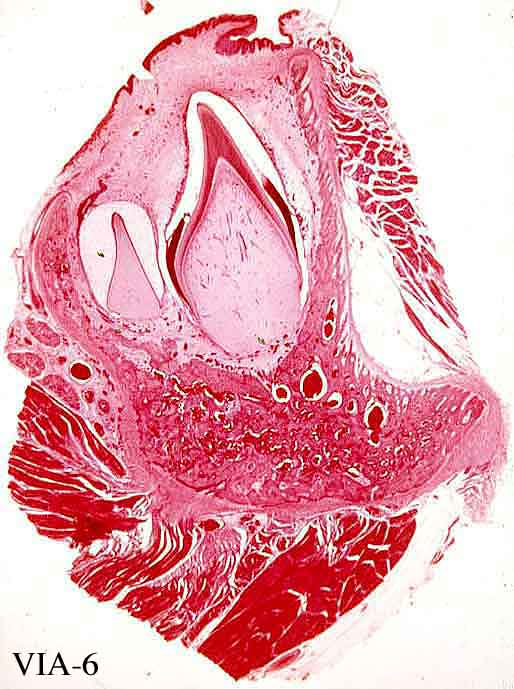 Doç. Dr. Şivge Kurgan
sivgeakgun@gmail.com
Gelişimle ilgili terimler
Ektoderm: Deri, oral epitel ve mine organını oluşturan gelişim tabakası. 
Epitelyum:  Ağız mukozası gibi döşeyici tabakaları oluşturan doku tipi. 
Mezenşim:  Pek çok dokunun oluşmasında önemli olan farklılaşmamış hücrelerin bulunduğu bağ dokusu. 
Dental lamina: Diş germlerinin oluşması için oral epitel içinde oluşan katlantı. 
Dental papilla:  Diş germinin mezenşimal kısmı. 
Mine organı: Dental laminanın gelişimsel değişimi.
Stellate retikulum: Mine organını dolduran hücreler.
Ameloblastlar: Mine matriksini yapan hücreler.
Odontoblastlar: Dentin matriksini yapan ektomezenşimal hücreler.
Sementoblast: Sement matriksini yapan mezenşimal hücreler.
[Speaker Notes: Gelişimle ilgili terimler:]
Diş dokularının embriyolojik orijinleri
Ektoderm
Mine Organı
Mine
Mezenşim
Dentin
Dental Papilla
Pulpa
Ekto-mezenşim
Dental Folikül
Sement
Periodontal Ligament
Alveolar kemik
Supra-alveolar bağ dokusu
Diş, Diş Kökü ve Destek Dokuların Gelişimi
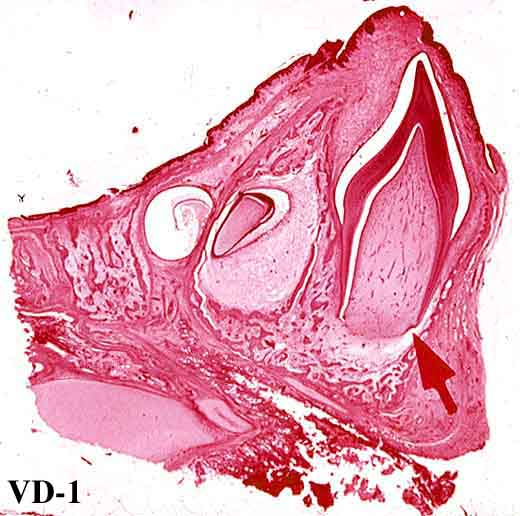 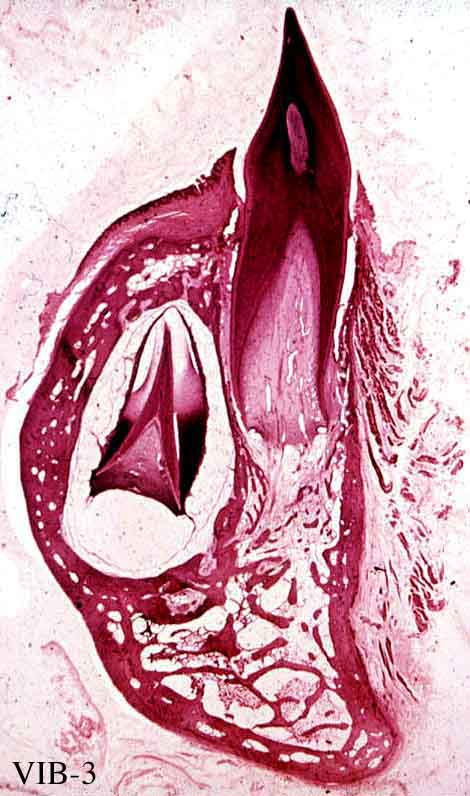 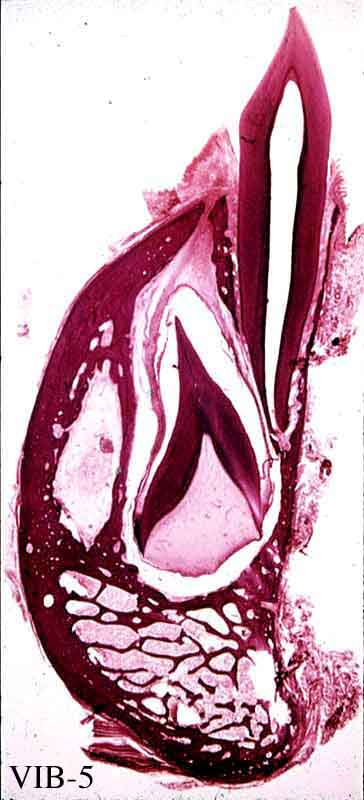 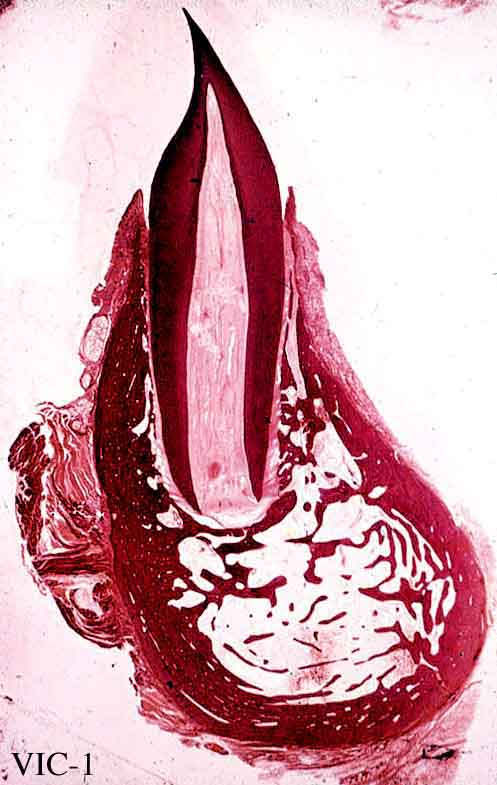 Diş kökü ve destek dokuların gelişimi
Diş Gelişimi
Dentinogenezis
Birleşim Epiteli Gelişimi
Amelogenezis
Sementogenezis
Periodontal Ligament Gelişimi
Alveolar Kemik Gelişimi
Diş Gelişiminin Histofizyolojik Evreleri (Kuron Formasyonu)
Fizyolojik evreler
Başlangıç 
Proliferasyon
Histodiferansiyon
Morfodiferansiyasyon
Apozisyon
Morfolojik evreler
Başlangıç Evresi (6.-7. haftalar) (dental lamina oluşumu)
Tomurcuk evresi (Bud stage) (8. hafta)
Taç evresi (Cap Stage) (9.-10. haftalar) 
Çan evresi (Bell stage)  (11.-12. haftalar) 
erken
ileri
Embriyolojik dönemde diş gelişim safhaları
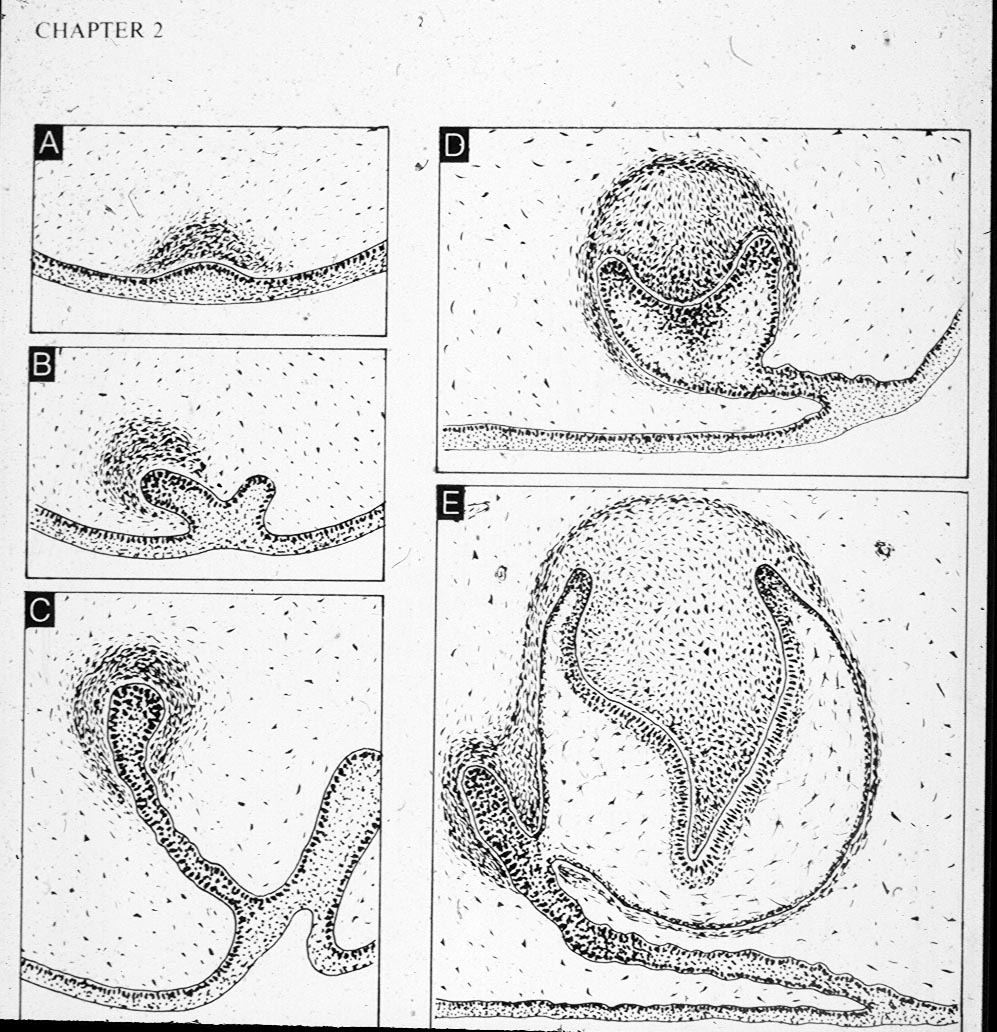 Mezanşimal   hücrelerin     sıklaşması
Kap (Cap) safhası
Ektomezanşim bölüm
Dental lamina
Çan (Bell) safhası
Tomurcuk (Bud) safhası
Başlangıç Evresi (6.-7. haftalar) (Dental Lamina Oluşumu)
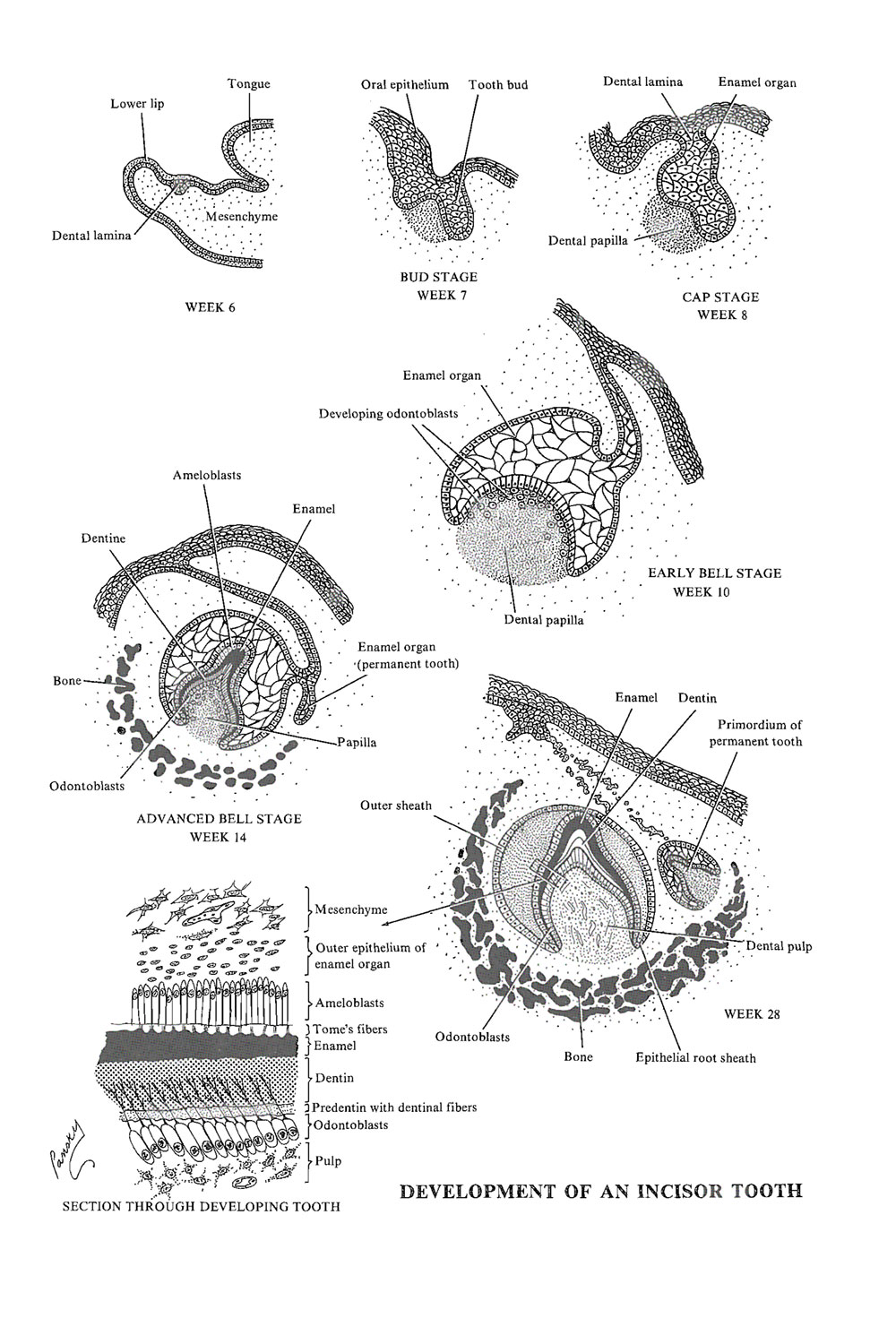 Ön Diş Gelişimi
Hızla şişip dejenere olur. Oral kavitenin vestibül yüzeyi olacak şekilde yarık oluşturur.
Vestibüler Lamina
Epitel
Gelecekte süt dişlerinin gelişeceği dental arkları oluşturmak üzere alttaki mezenkimedoğru girinti yapar.
Dental Lamina
[Speaker Notes: Ilk olarak her iki çene uzantısının lateralinde 6. haftada (gebeliğin 37. günü) lokal bir epitel kalınlaşması olur. Diş gelişimi için gerekli olan ilk uyarının kaynağı oral epiteldir. Ektoderm kökenli epitelin bu şekilde uyarılmasını sağlayan da altındaki mezenşim dokudur.]
Tomurcuk evresi (8. hafta) (Bud Stage)
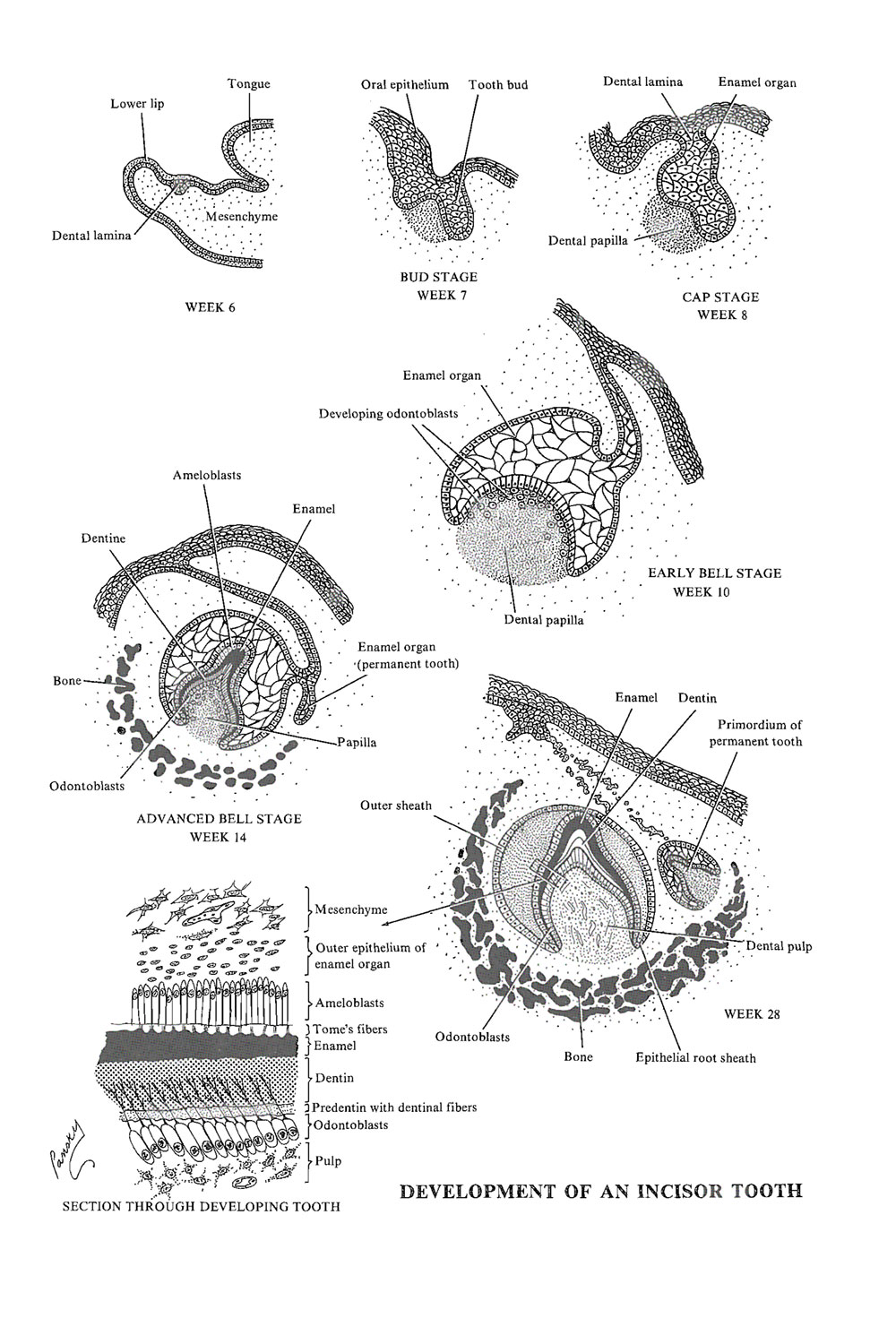 Ön Diş Gelişimi
[Speaker Notes: Her dental laminada 10 çoğalma merkezi oluşur. Bunlar altttaki mezenşim dokuya doğru invajine olur ve diş tomurcuklarını oluşturur. Bu diş tomurcukları süt dişleri olarak gelişir.
Bütün dişler aynı anda gelişmeye başlamazlar. Ilk diş tomurcukları ön alt çenede belirir, sonra üst ön çeede görülür.
Süt dişi öncüsü olan kalıcı dişlerin tomurcukları ise dental laminanın derin bir devamı olarak 10. haftada dile doğru gelişir.
Süt dişi öncüsü olmayan kalıcı azı dişleri ise dental laminanın arka uzantılarından tomurcuklar olarak gelişir.
Kalıcı dişlerin tomurcuklarının çoğu fötal dönemde farklı zamanlarda ortaya çıkar. 2. ve 3. azı dişlerinin diş tomurcukları ise doğumdan sonra gelişir.]
Taç evresi (9.-10. hafta)(Cap Stage)
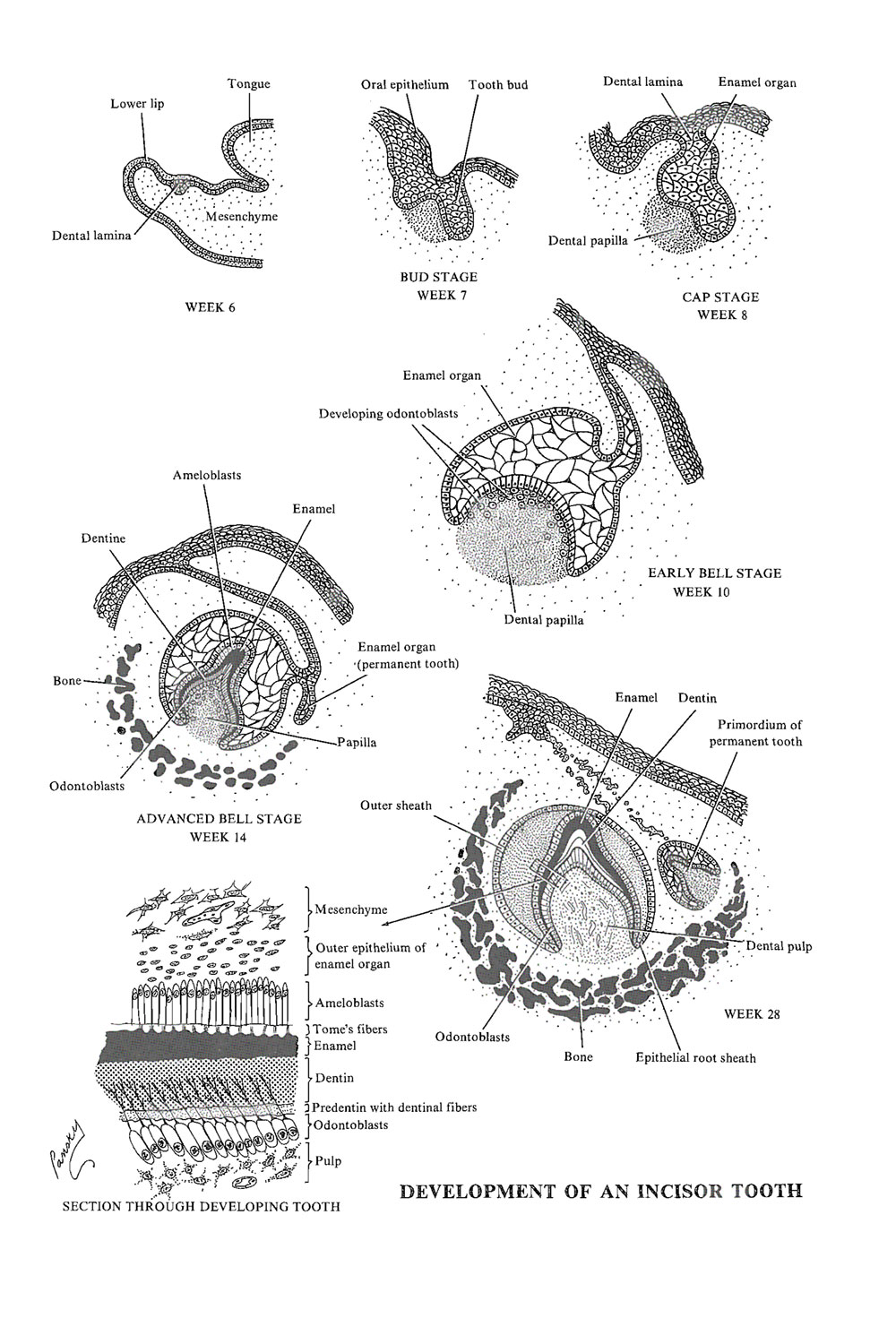 Ön Diş Gelişimi
Dental Papilla + Mine Organı = Diş Germi
[Speaker Notes: Her diş tomurcuğu mezenşim tarafından alttan baskılanarak kep şeklini alır.
Gelişen dişin ektodermal kısmı  mine organını oluştururken; mezenşim kısmına dental papilla denir ve diş pulpasını oluşturur.
Mine organının dış hücre tabakası dış mine epitelini; iç hücre tabakası iç mine epitelini yapar.]
Çan evresi (11.-12. hafta) (Bell Stage)
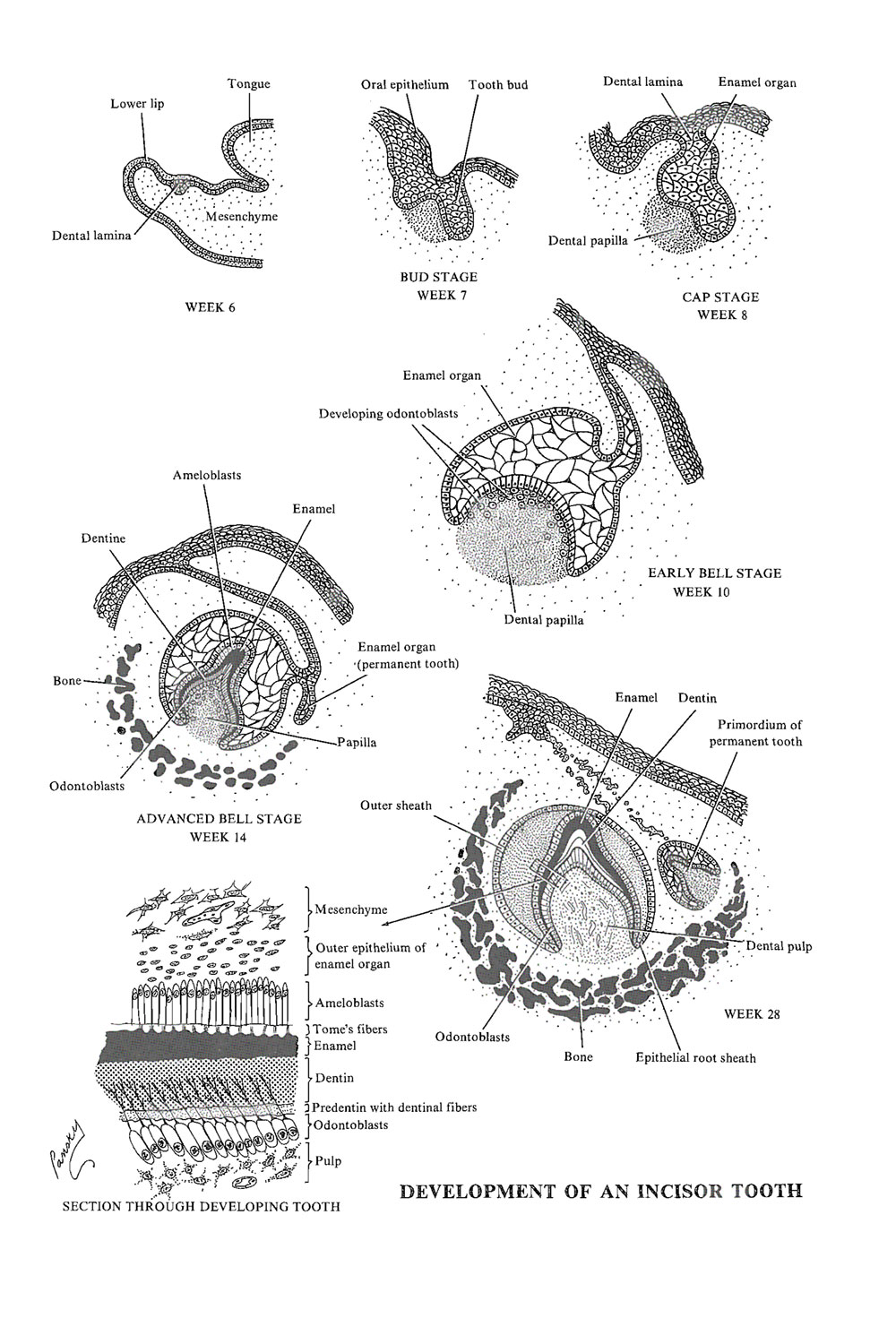 Ön Diş Gelişimi
[Speaker Notes: Iç mine epiteline komşu denatl papilladaki mezenşim hücreleri odontoblastlara farklılaşır ve dentini oluşturur. Iç mine epitel hücreleri ameloblast hücrelerine farklılaşır ve mineyi oluştururlar. Mine yapımı artarken ameloblastlar dış mine epiteline doğru çekilir. 
Mine ve dentin oluşumu dişin tepesinden başlar ve köke doğru ilerler. 
Dental kesenin iç hücreleri sementoblastlara farklılaşır. sement kök dentini üzerinde depolanır ve diş boynundaki mine ile birleşir.
Dişler gelişirken, dental kesenin dış hücreleri de kemik yapımında aktifleşir.
Amelogenezis= iç mine epitelindeki ektoderm hücrelerinden ameloblastlar farklılaşır. ameloblastlar mine matriksini sentezlerler, sentezlenen matriks iç mine epitelinden dış mine epiteline doğru kalsifiye olur.
Dentinogenezis= iç mine epiteline komşu dental papilladaki ektomezenşimal hücreler odontoblastlara farklılaşır. dentini oluştururlar.]
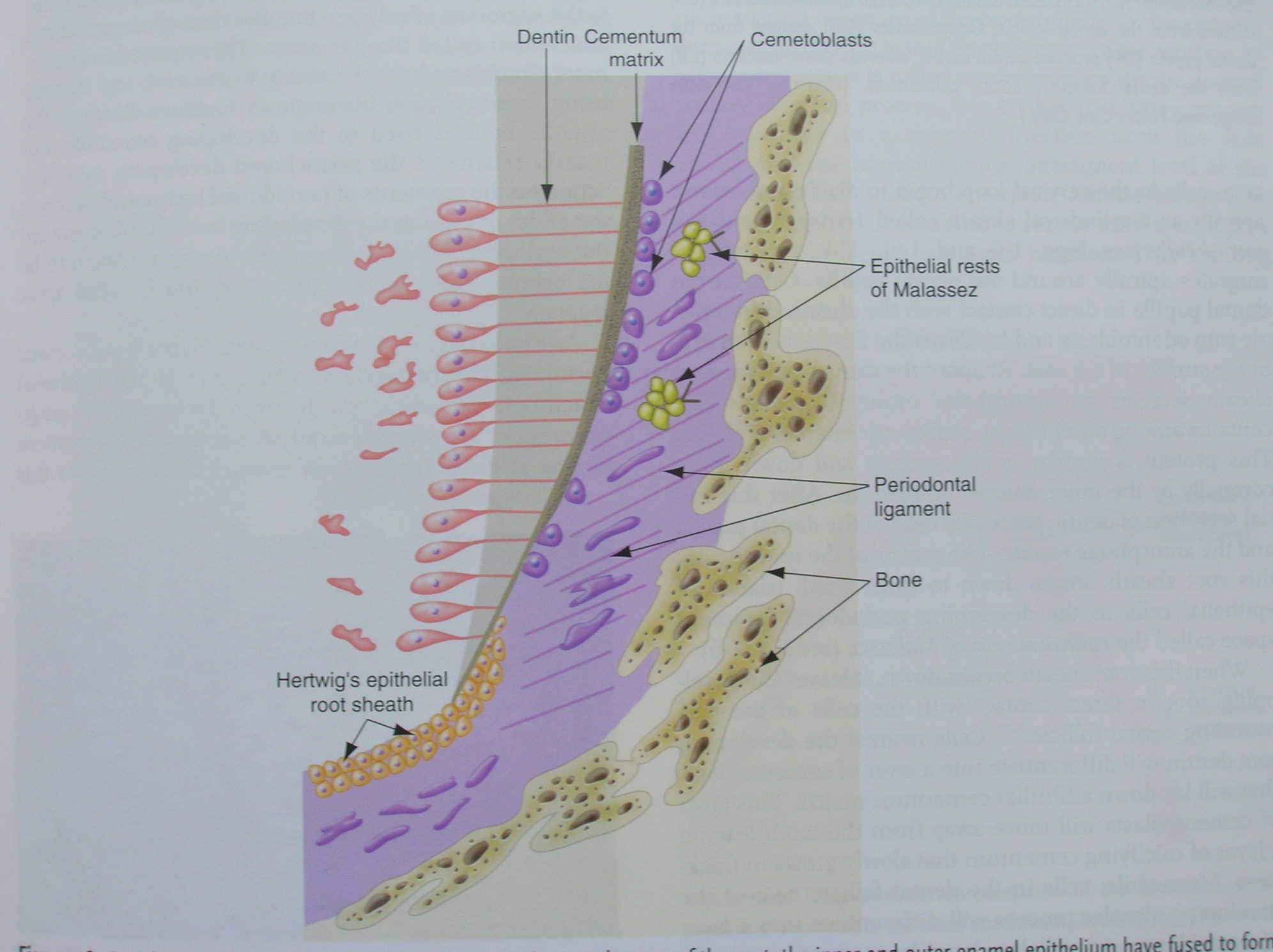 Dentin   Sementum                                              martiksi
Sementoblastlar
Kök ve Destek Dokuların  Gelişimi
Odontobastlar
Malazes’in epitelyal artıkları
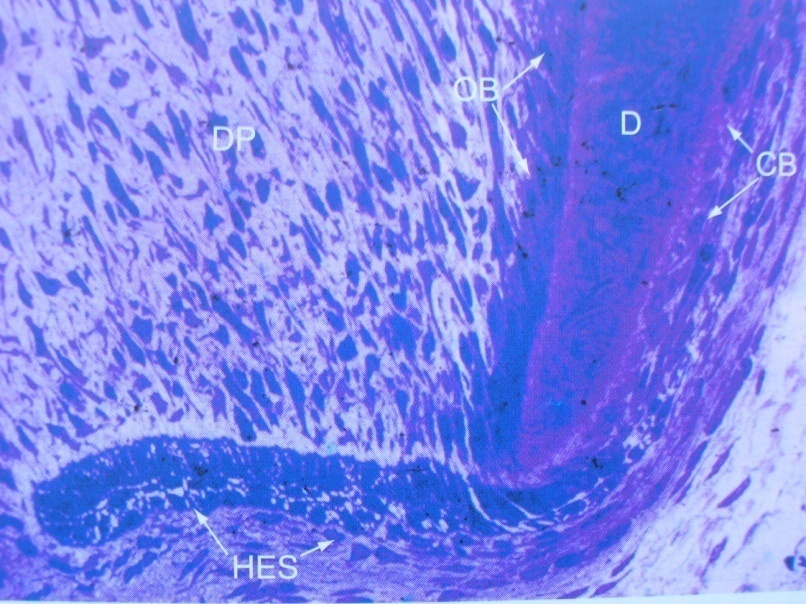 Periodontal ligament
Kemik
Herwing’in epitelyal kök kılıfı
DP: Dental papilla; 
OB: Odontoblastlar;
CB: Sementoblastlar
HES:Herwing’in epitelyal kök kılıfı
[Speaker Notes: Kuron taslağı oluştuktan sonra iç ve dış mine epiteli mezoderm içine uzantı yaparak birleşir. Bu epitele Hertwing epitel kını denir. Bu dişin kök formunu oluşturur. 
Hertwing epitel kınının devamlılığı çok önemlidir. Devamlılık bozulursa dental papilla hücreleri odontoblastlara farklılaşamaz, bu da periodontal ligamant ile ilişkili lateral aksesuar kanallaın oluşumuna yol açar. Diğer yandan hertwing epiteli zamanla dejenere olmalıdır. Eğer olmazsa mezenşimal hücreler sementoblastlara farklılaşamaz ve sement oluşmaz. Kök yüzeyinde ekspoze dentin alanları oluşur. Bu da dişeti çekilmesi olursa hassaisyete neden olur.
Hertwing epiteli kimi zaman ameloblastlara farklılaşarak kök üzerinde mine incilerini oluşturabilir.]
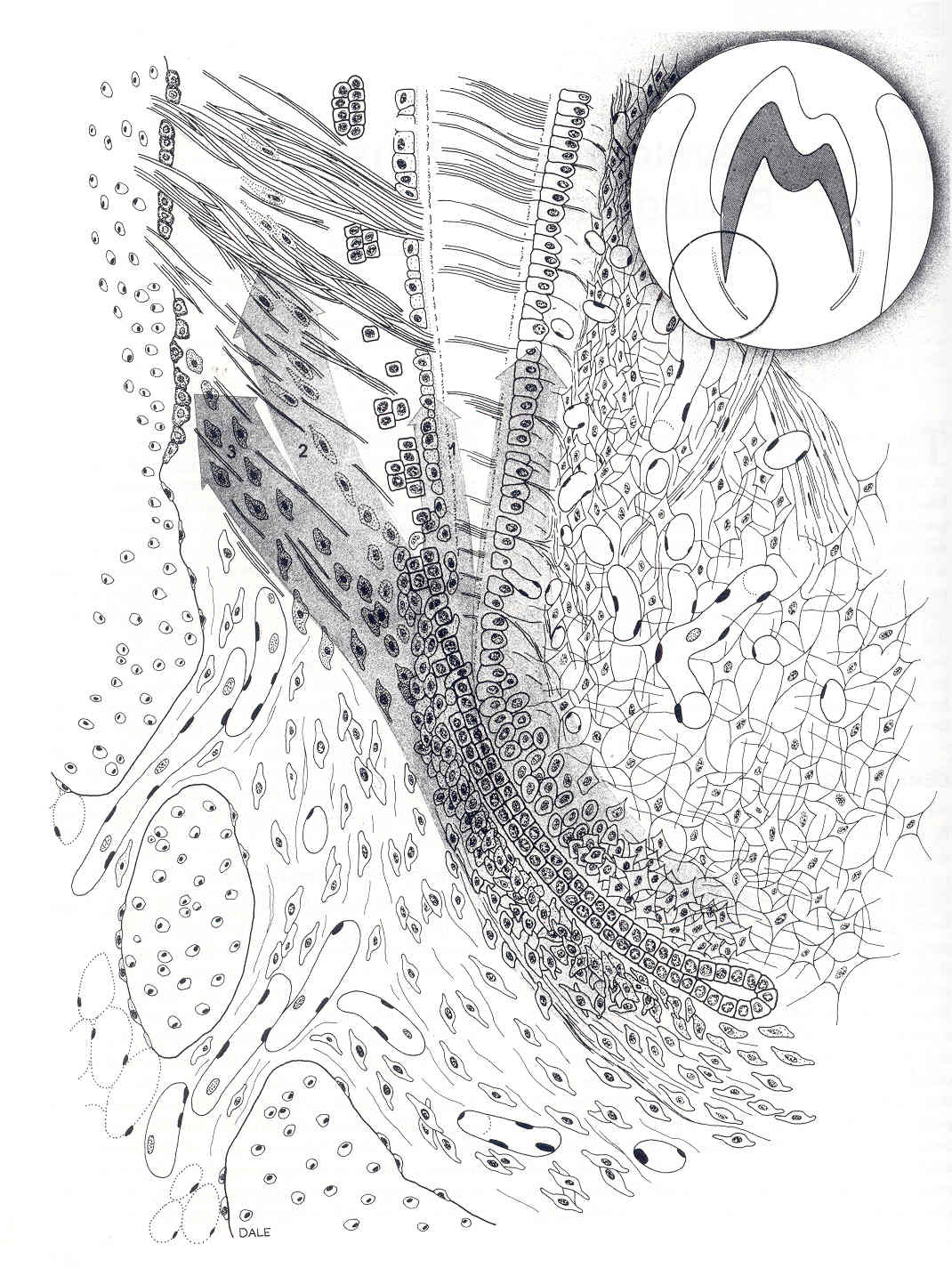 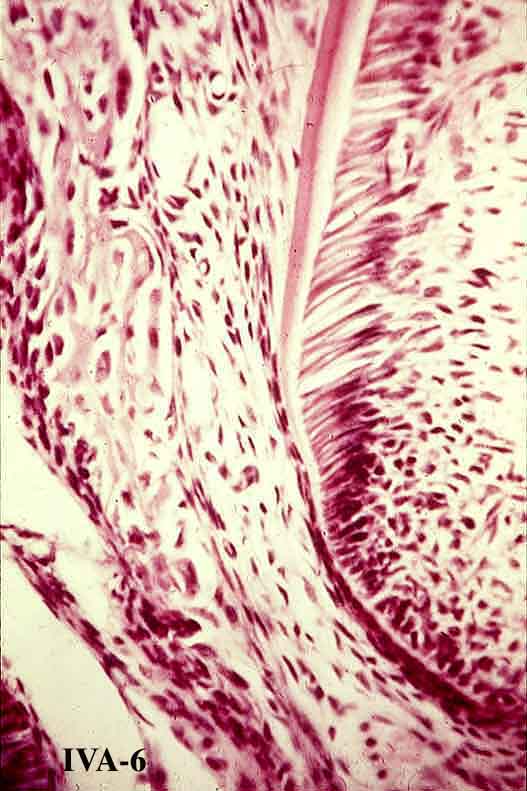 Dentin dokusu
HEKK artıkları
Sement dokusu
Sharpey lifleri
Sement dokusu
Dental papilla
Alveol        kemiği
Ektomezanşimal hücreler
HEKK
Sementogenezis
Dental folükül
[Speaker Notes: Hertwing epitel kını prolifere olurken, dental kesenin içinde dental papilla hücreleri (mezenşim hücreleri) odontoblastlara farklılaşır ve kök dentinini oluşturur. Bunun sonucunda herwing epitel kını dejenere olur. Dolayısla oluşan dentin ile diğer dıştaki mezenşim hücreleri temasa geçer. Dentinle temasa geçen mezenşim hücreleri farklılaşarak sementoblastlara dönüşür. 
Ilk önceleri bu dönüşüm için mezodermal hücrelerin dentin ile temasının yeterli olduğu düşünülmekteydi, ancak son zamanlarda bunun yeterli olmadığı hertwing epitel kınından kaynaklanan mine-matriks proteinlerinin de bu dönüşüm için gerekli olduğu bulunmuştur. Hertwing epitel kınını oluşturan hücrelerin dejenere olmadan önce dentin yüzeyine mine matriks proteinlerini salgıladıkları ortaya çıkarılmıştır.
Sementoblastlar oluştukça doku matriksini (sementoid) oluştururlar ve bu matriks içine gömülü kalıp sementosit adını alırlar.
Bu doku matriksine kollojen fibriller olan sharpey (tip 1 kollojen) lifleri eklenir (PDLden gelen). Hidroksiapatit kristalleri öncelikle bu liflerin üzerinde sonra da ara madde üzerinde birikir ve kalsifikasyon olur.
Hertwing epitel kınının bazı hücreleri PDL içinde kalabilir bunlara mallasez epitel artıkları diyoruz. PDL içindeki bu epitel hücreleri bazal lamima ile çevrilidir. Desmozomlar ve hemidesmozomlar görülür ancak az gelişmiş ER vardır. canlı ama eylemsizdirler.]
Kök ve destek dokuların  gelişimi: Sement dokusu
Periodontal Ligamenti Oluşturan Fibroblastlardan      
 Dış kollagen lifler 
(kök yüzeyine dik olarak konumlanırlar)
Sementoblastlar
Kollagen sentezi + mineralizasyon
PDL’in Sharpey lifleri
Diş oklüzyona doğru yükseldikce sement dokusu birikimi artar
Organik matriksleri oluşur
İç kollagen liflerinin yapımı artar (Kök yüzeyine paralel seyrederler)
Hücresel büyüme ve protein sentezi, organeller sayıca artar
Organik matriksleri oluşur
Apatit kristallerinin birikimi ile mineralizasyon
Kollagen liflerinin mineralizasyonu
Sekonder sement tabakası
 (Hücreli sement)
Primer sement tabakası   (Hücresiz sement)
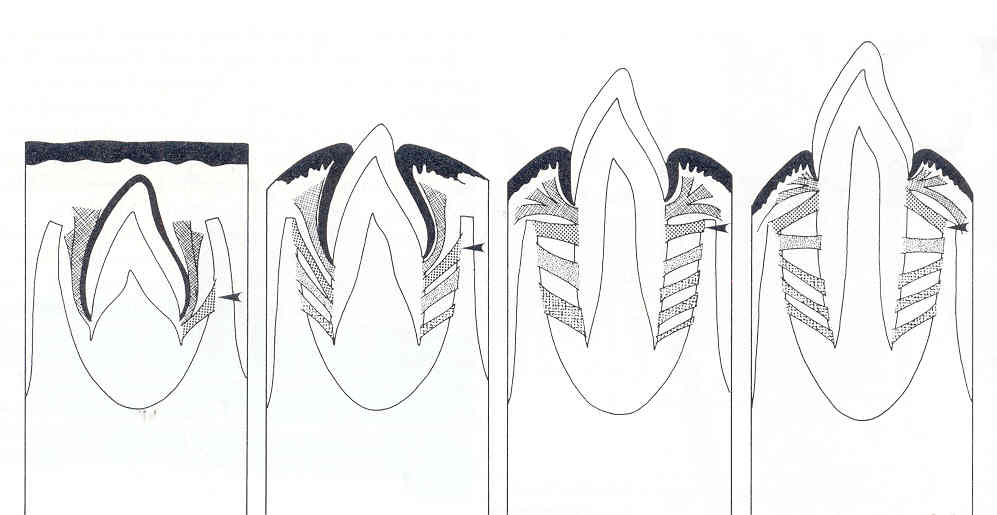 Periodontal Ligamentin gelişimi:
Sekonder sement dokusu
Sharpey lifleri
      +
PDL lifleri
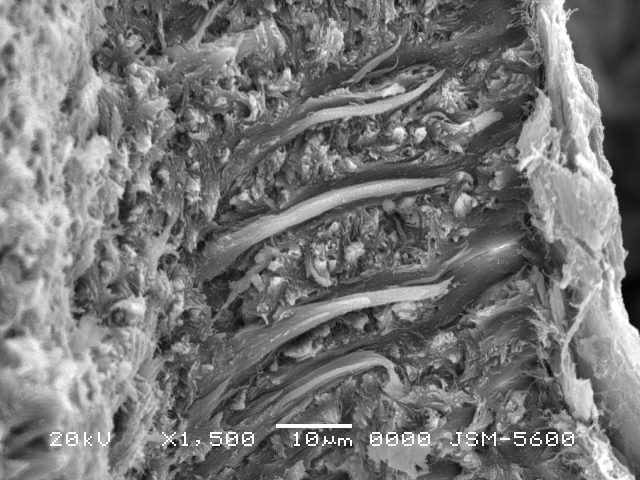 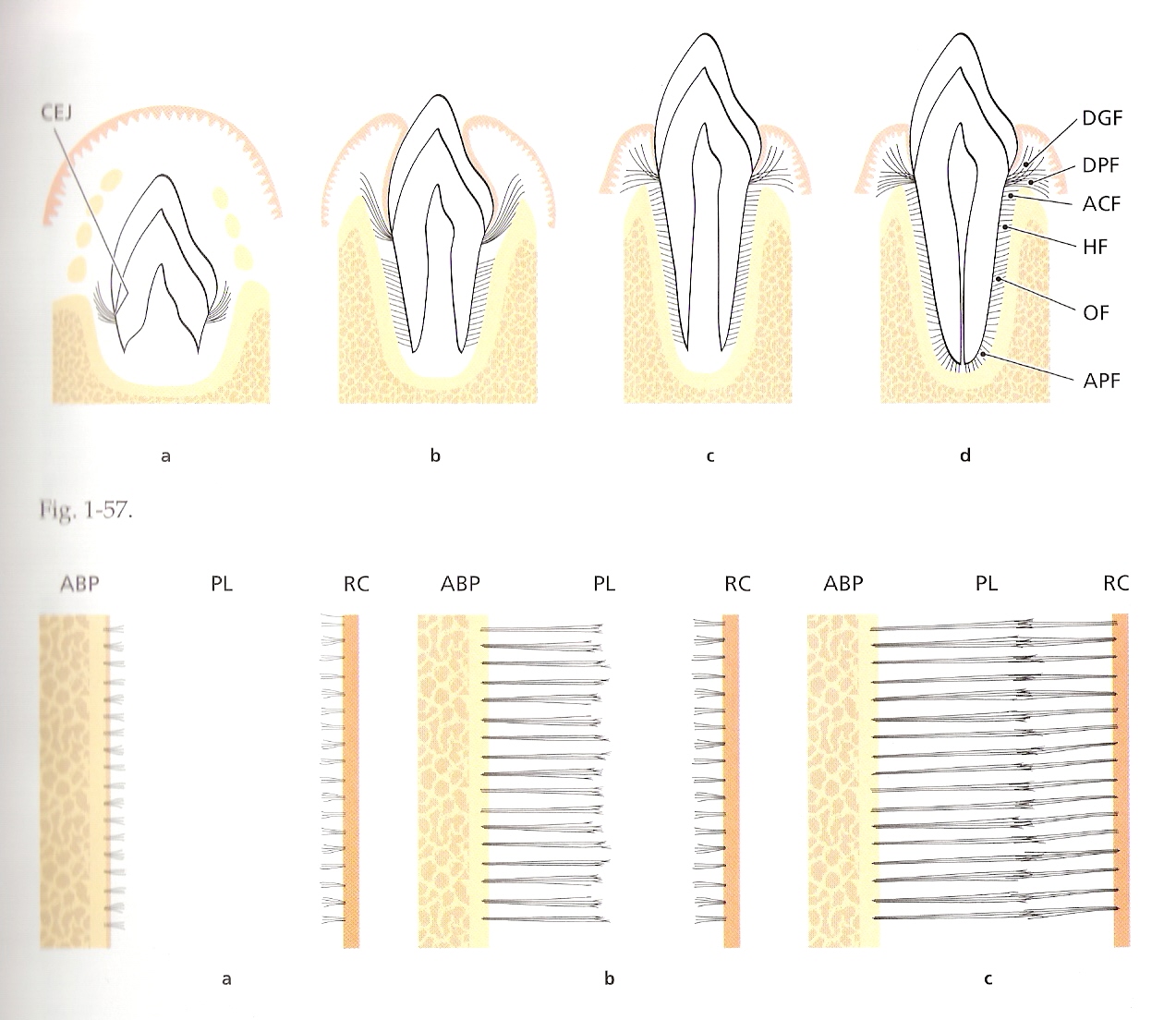 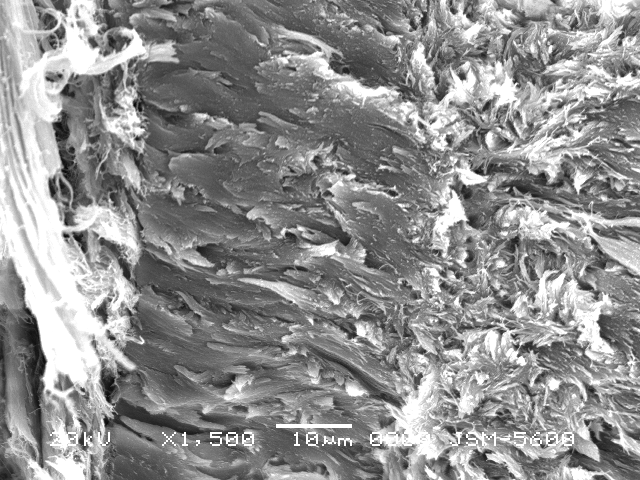 Intermediate Pleksus
PDL lifleri dişin sürmesine göre oryantasyonları değişir
Kök oluşdukça diş kuronal yönde hareket eder
[Speaker Notes: Dental folikülün dış yüzeyinde kemik yapımı başlar  folikülün iç yüzeyindeki mezenşim hücreleri de sement yapar. Diş sürme aşamasına gelince ilk olarak dental folikülün dış yüzü periodontal ligamante dönüşür. Folikülün iç yüzeyinden lifler semente tutunurken dış yüzünden kemiğe tutunur.
Ilk oluşan lif grubu mine-sement sınırındadır (alveolar kret grubu) birleşim epitelinin apikalinden çıkar ve kemiğe uzanır.
Sürme esnasında alveolar kemikten semente uzanan lifler ortada birbirlerine karışırlar ve intermediate pleksusu oluştururlar. Sürme tamamlandığında (diş okluzyona geldiğinde) bu yapı kaybolur ve her iki uç birleşir. Sürmenin devamlı olduğu canlılarda (kemirgenler) intermediate pleksus belirgindir. Diş fonksiyona geldiğinde lifler kalınlaşır. 
Sementten çıkan lifler kısayken, kemikten çıkan lifler kademeli olarak uzarlar (lindhe). Sementten çıkan liflerin uzunluğu sonradan artar ve kemikten gelenler ile kaynaşır.
Süt dişlerinde ve daimi molarlarda dişler sürmeden önce belirgin bir periodontal ligament vardır. ancak süt dişlerinin yerine gelecek daimi dişlerde sadece alveolar kret bölgesinde lifler vardır (alveolar kret grubu). Bir de horizontal liflerin bir kısmı vardır. diş sürerken periodontal ligament gelişir. PDL organizasyonu servikalden apikale doğru olur.]
Alveolar Kemik Gelişimi
Alveolar marjin 
(limbus alveolaris)
Alveolar kompakt kemik
Volkmann kanalları
Eksternal kompakt kemik (kortikal kemik)
Spongioz kemik
Sinirler ve damarlar için bağlantı kanalları
Mandibular kanal
[Speaker Notes: Ilk süt dişi tomurcuğu oluşur, dental folikülce sarmalanır. Folikülün dış yüzeyindeki mezenşim hücreleri (differansiye olmamış mezenşim hücreleri) osteoblastlara farklılaşır.
ilk olarak örgü kemik (woven bone) oluşur.
Osteoblastlar kemik matriksini (ECM) sentezler = Kollojen fibriller+proteoglikan ve glikoprotein=osteoid
Bu osteoid (matriks) yapı içinde HA kristalleri fibrillerin ve ara maddenin üzerine çökelir. Kalsifikasyon arttıkça osteoblastlar bu yapının içinde gömülü kalır ve osteosit adını alır.
Bu oluşan kemik artık daha organizedir. Fibriller (sharpey) daha düzenli ve kalsifiyedir. Bu kemiğe lameller kemik denir. Diş sürdükten sonra kemik giderek olgunlaşır. dış kısmı kortikal kemik iç kısmı spongioz kemik şeklini alır.
Kortikal kemik alveol kemiği (lamina dura, kribriform tabaka) oluşturur. Kortikal kemikte havers kanalları ve bunları birbirine bağlayan volkman kanalları vardır. bunların içinden çok sayıda damar-sinir paketi geçer. Bu havers kanallarının üzerine ince lameller kemik çökelir. Havers sistemleri (osteon) oluşur. Yeni oluşmuş osteonlara primer osteon, remodelasyona uğrarsa sekonder osteon, 2 kere remodelasyona uğrarsa tersiyer osteon denir. Sekonder ve tersiyer osteonlar kemiğin yaşlı olduğunu gösterir.
Spongioz kemik bol damarlıdır, trabeküler yapısı sürekli değişir, dişe gelen kuvvetler bu yapıyı belirler. Hematopoetik medulla yerini giderek kemik iliğine bırakır.]
Dişin Sürmesi ve Dişeti Oluğunun Oluşumu:  Oluk (Sulkular) Ve Birleşim (Junctional) Epiteli
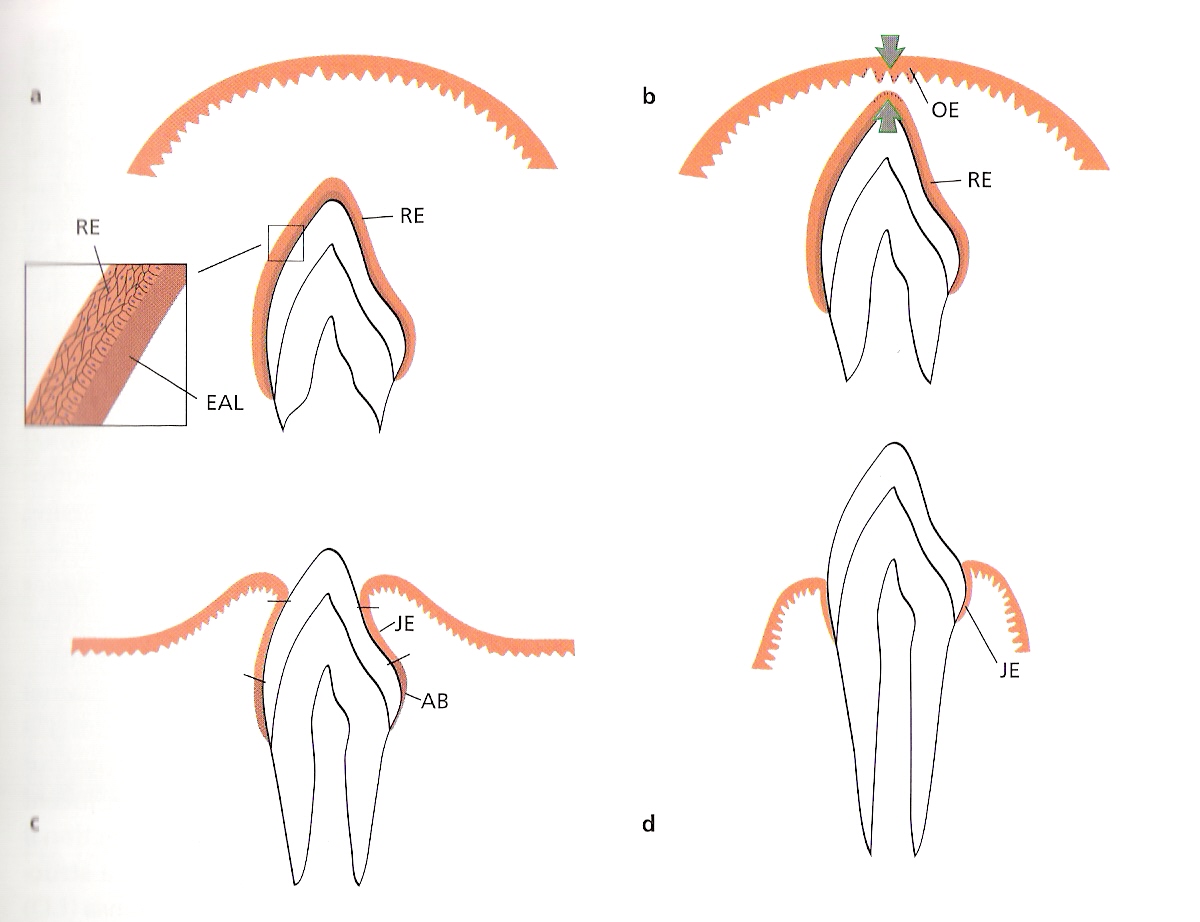 RE: Azaltılmış epitel (reduced enemel epitelyum)
EAL: Dış mine tabakası
OE: Oral epitel
JE: Yapışık epitel 
(Junctional epitel)
[Speaker Notes: Diş sürmeden önce mine yüzeyi 2 sıra epitelle (azalmış mine epiteli) örtülüdür. 
Iç mine epiteli ameloblastlardan; dış mine epiteli poligonal hücrelerden oluşur. 
Sürme sırasında bu epitel parçalanır. Azalmış mine epiteli (dış sıra hücreleri) ile oral epitelin bazal hücreleri prolifere olur ve birleşir. Bağ dokusuna göçerler ve AME ile oral epitel arasında bir epitel kitlesi oluştururlar. Diş sürerken oral epitelin yırtılma noktasından vertikal yönde ilerlemeye devam ederler. Sonrasında AME yok olur. Birleşim epiteli ve sulkuler epitel oluşur. Oral epitel ile devam eder. 
Diş sürdü birleşim epiteli oluştu (dış mine epitelinden) sonra biz insizyonla kestik, yeni birleşim epiteli oral epitelden oluşur. Demek ki oral epitel hücreleri birleşim epiteli hücrelerine farklılaşabilir (Lindhe).
Mine tamamen oluştuğunda mine üreten hücrelerin (ameloblastlar) yükseklikleri azalır (azalmış mine epiteli). Bu azalmış epitel ile birlikte dış mine epitelinden bazal lamina oluşur.]
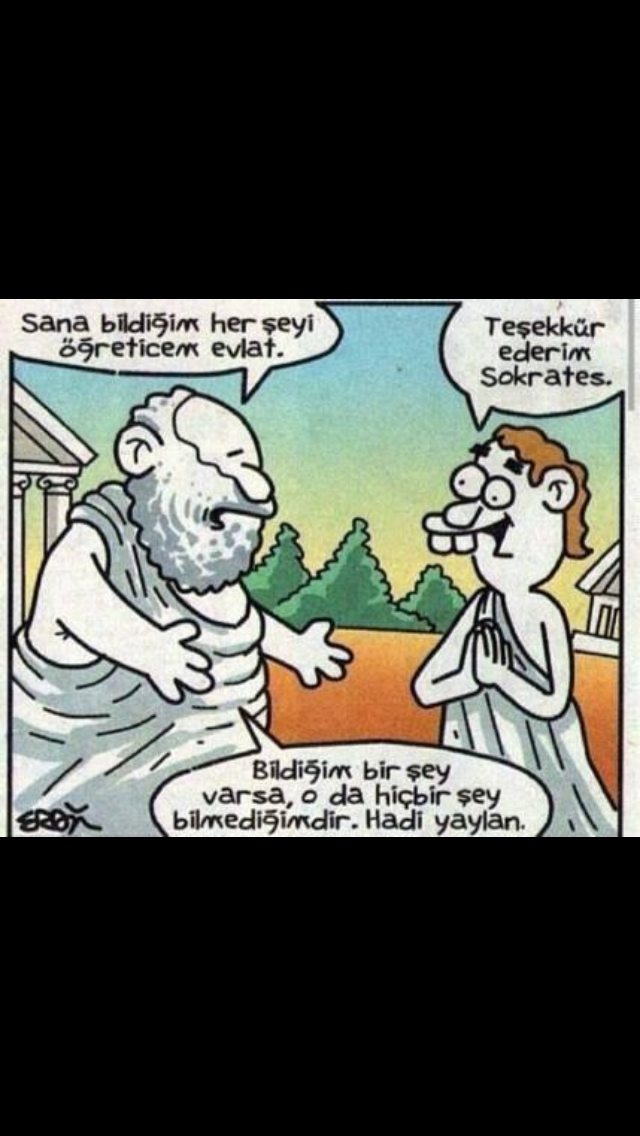 TEŞEKKÜRLER…